French
Saying What You Do and Did on Holiday [4/4]
The Perfect Tense with Être and Reflexive Verbs
Mademoiselle Franklin
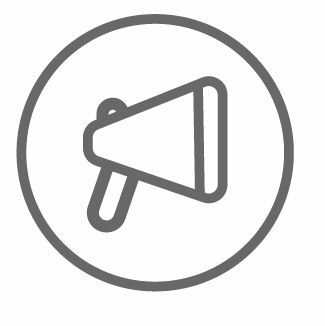 [ é ]
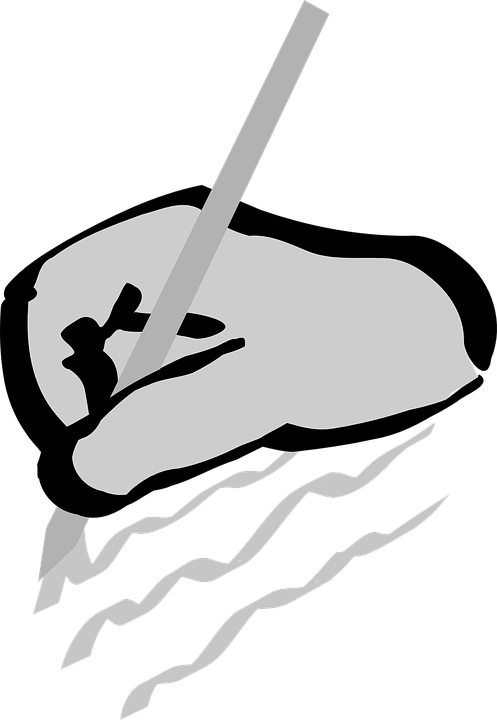 [-er]
[-et]
écrire
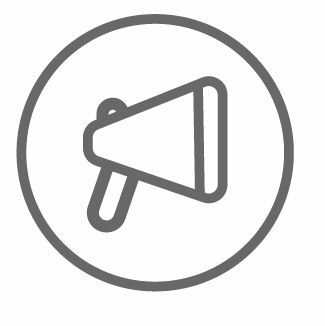 [ é / er / et ]
bébé
aller
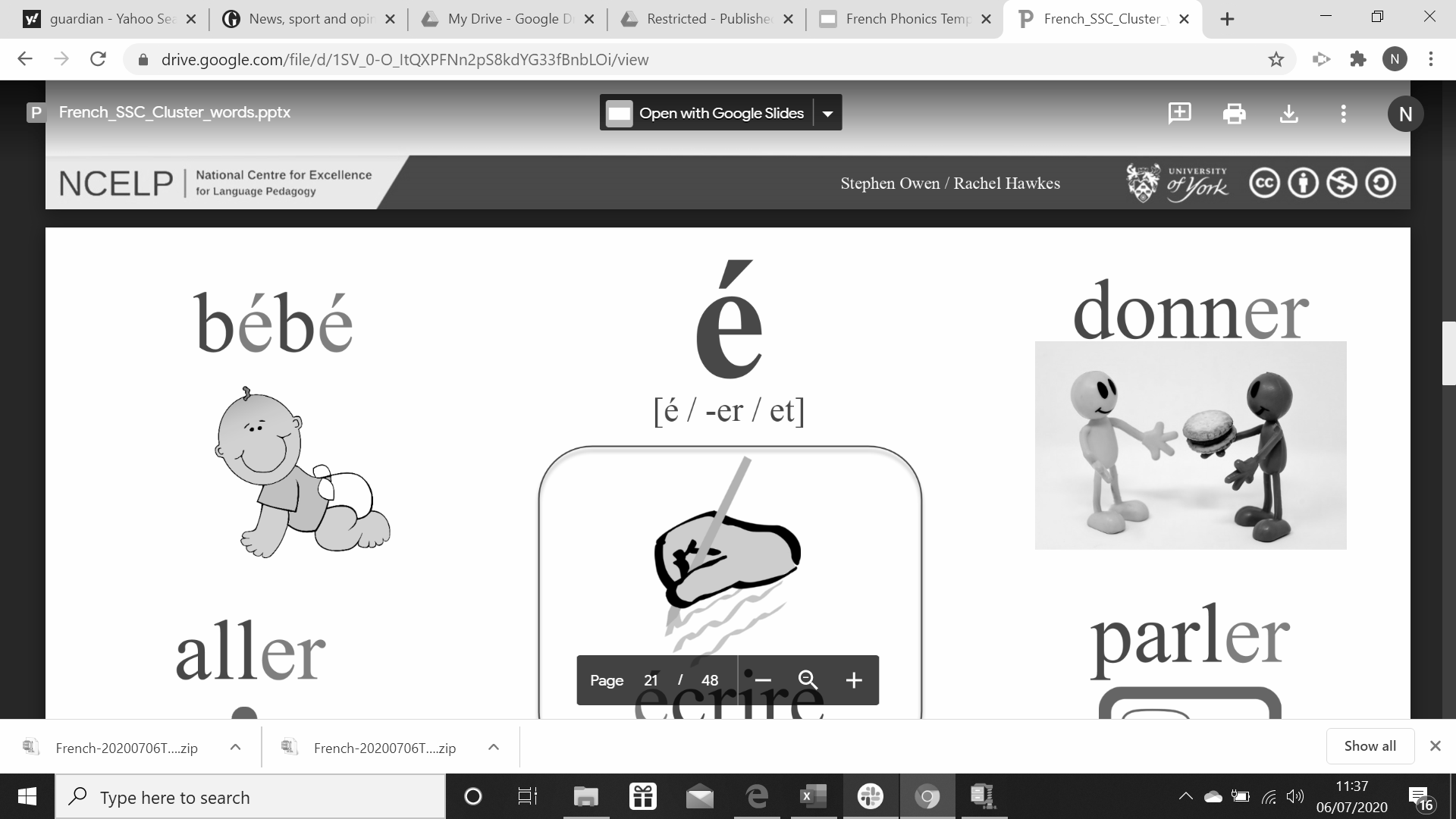 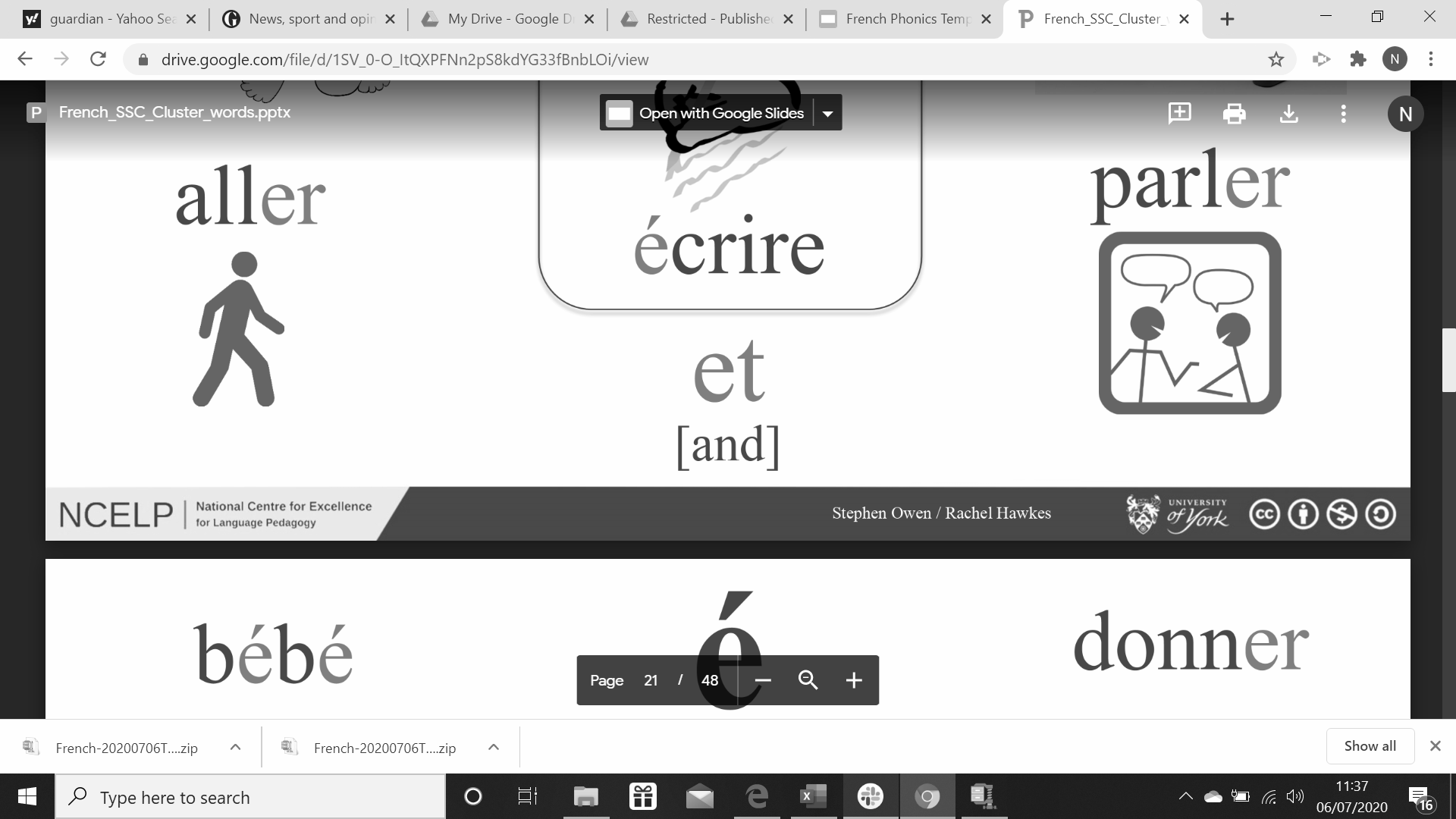 et
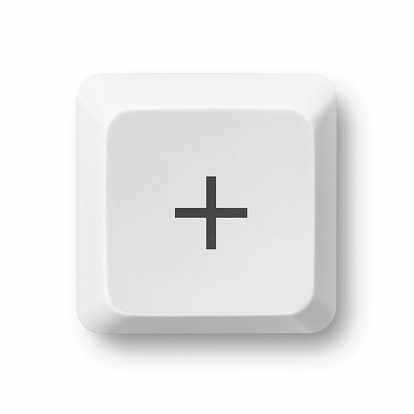 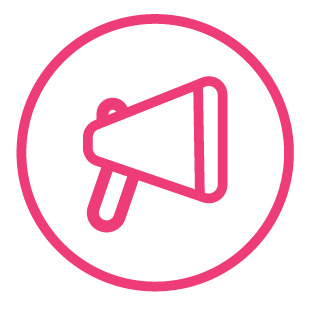 [ SFC ]
dans
X
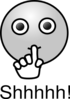 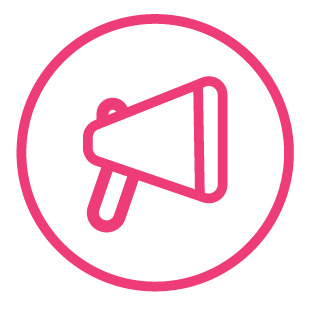 [ SFC ]
c  r  f  l
Be  c a r e f u l  with these!
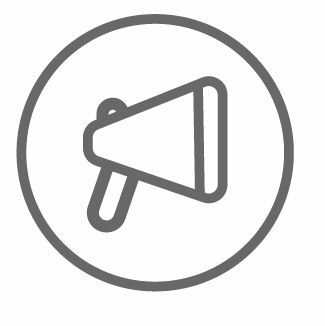 [ SFC ]
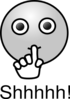 petit
grand
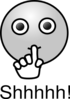 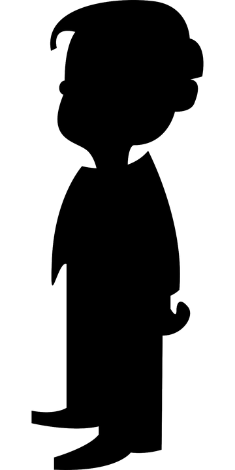 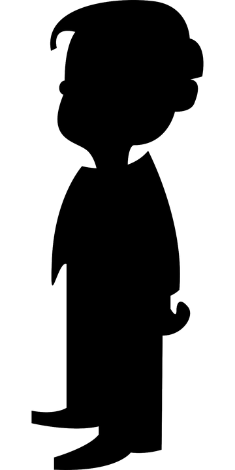 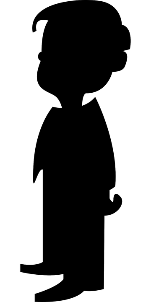 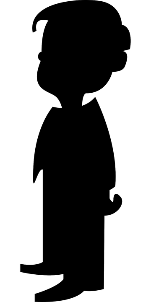 mot
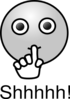 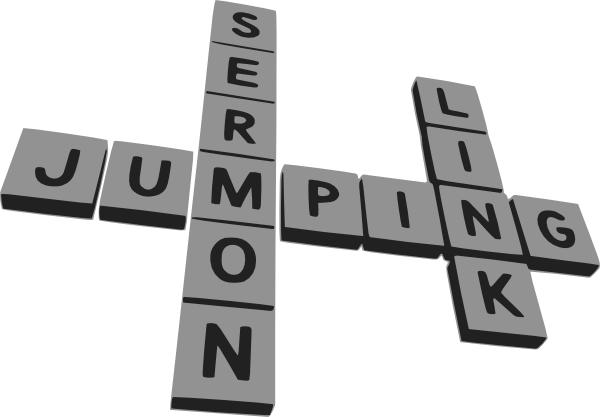 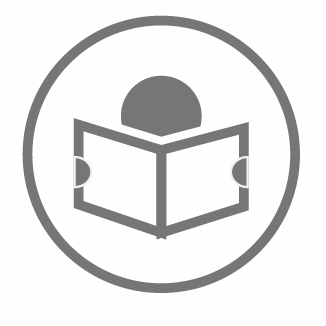 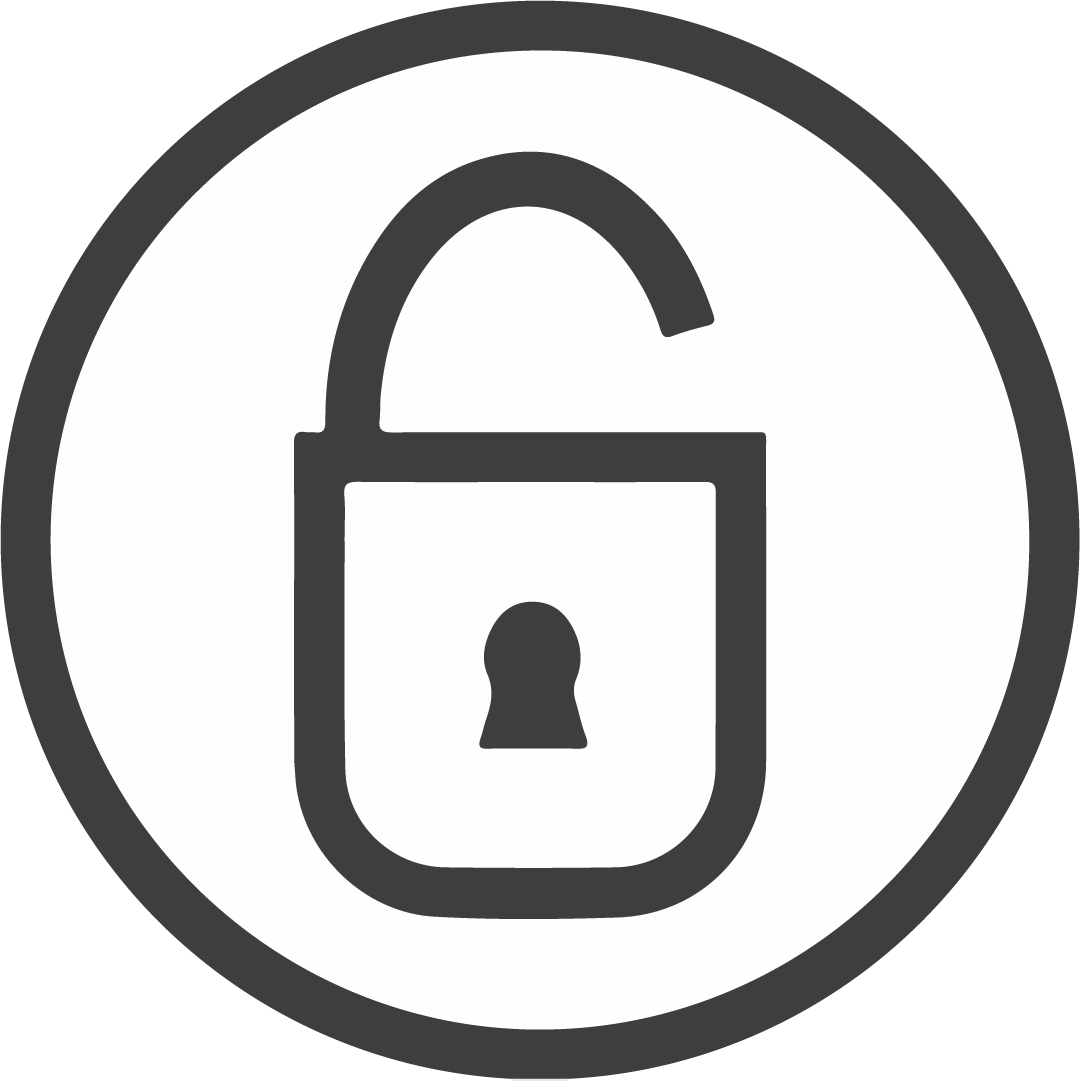 Meanings of the perfect tense
The perfect tense is used to talk about completed actions in the past
2. Verbs conjugated in the perfect tense in French have two meanings in English.  J’ai mangé = I ate and I have eaten.
3.  Most verbs use the conjugated form of  ‘avoir’ as their auxiliary verb  - J’ai mangé.
4.  Certain verbs use the conjugated form of ‘être’ as their  auxiliary verb.
5.  Most of these verbs concern movement : going, arriving, staying
6. All reflexive verbs use ‘être’ as their  auxiliary verb
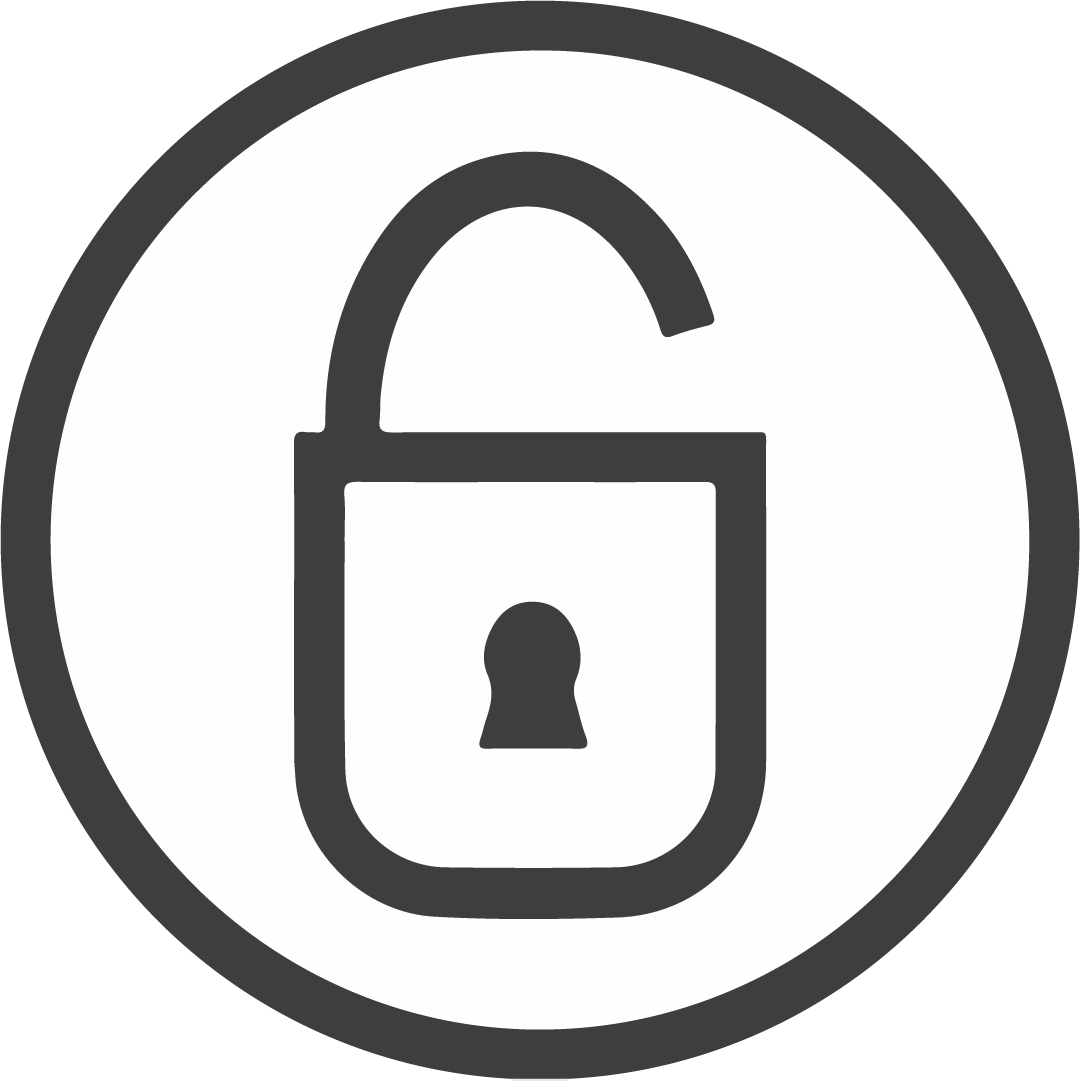 The perfect tense with être
Some verbs use the conjugated form of ‘être’ as the auxiliary (second part) of the past tense
Most of these verbs concern movement: going, arriving, staying
All reflexive verbs use ‘être’ as the auxiliary verb
When using the perfect tense with être, the past participle must agree in gender and number with the pronoun
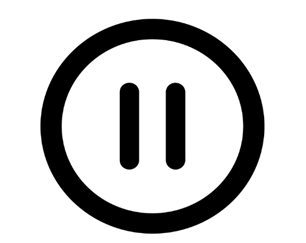 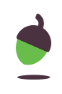 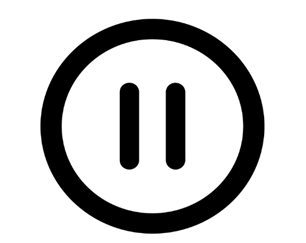 Saying what you do and did on holiday

Verbs that take être usually involve ___
When the subject of the sentence is feminine, we add ___    onto the past participle.
When using the pronoun ‘on’, we add ___ onto the past participle.
I walked = Je me ___ promené
We bathed = On s’___  baignés
movement
[e]
[s]
suis
est